Lesson 1
Advertising Across Platforms
Lesson Objective
At the end of this lesson we will understand how advertisements try to satisfy certain basic needs.
Unit Objectives
At the end of this unit we will have studied how:
codes and conventions  are used  to convey meaning in print advertisements
codes and conventions are used to convey meaning in television advertisements
advertisements represent social groups in stereotypically attractive ways
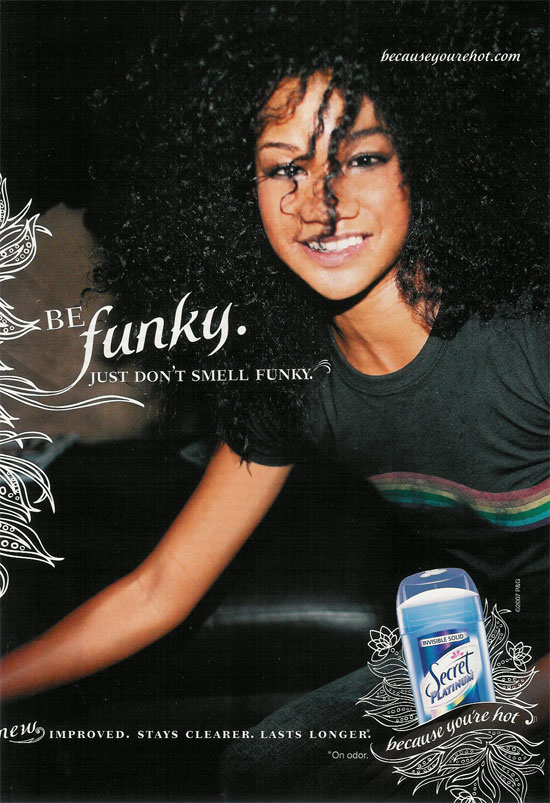 Starter
What is this advert selling, and how does it attempt to sell it?
Selling a Product
Advertisements exist to sell you a product. 
How do they try to do this?
Maslow’s Needs Analysis
Need to survive – food
Need to feel safe – insurance, loans
Need for friendship – help us be popular
Need to nurture – cute and cuddly
Need to achieve – help us succeed
Need for attention – help us get noticed 
Need for prominence – show off our social status
Need to dominate – to gain control
Need to find meaning in life – fulfil our dreams
Task
The following slides contain print advertisements.
Label which need is being targeted by each advertisement.
Explain your choice.
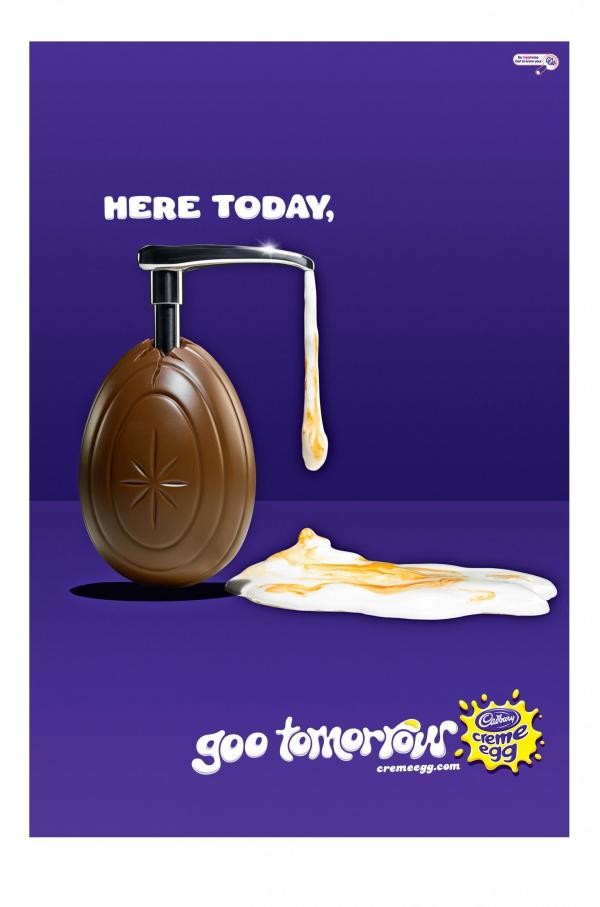 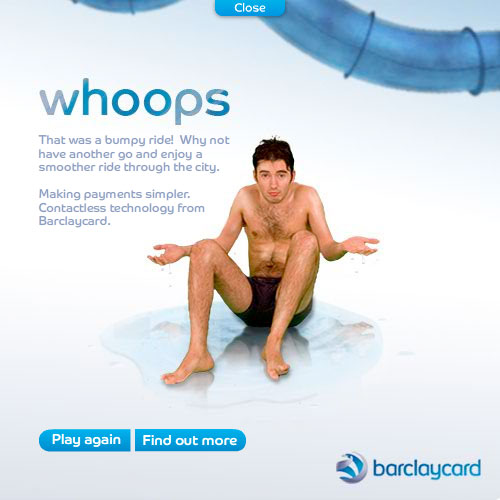 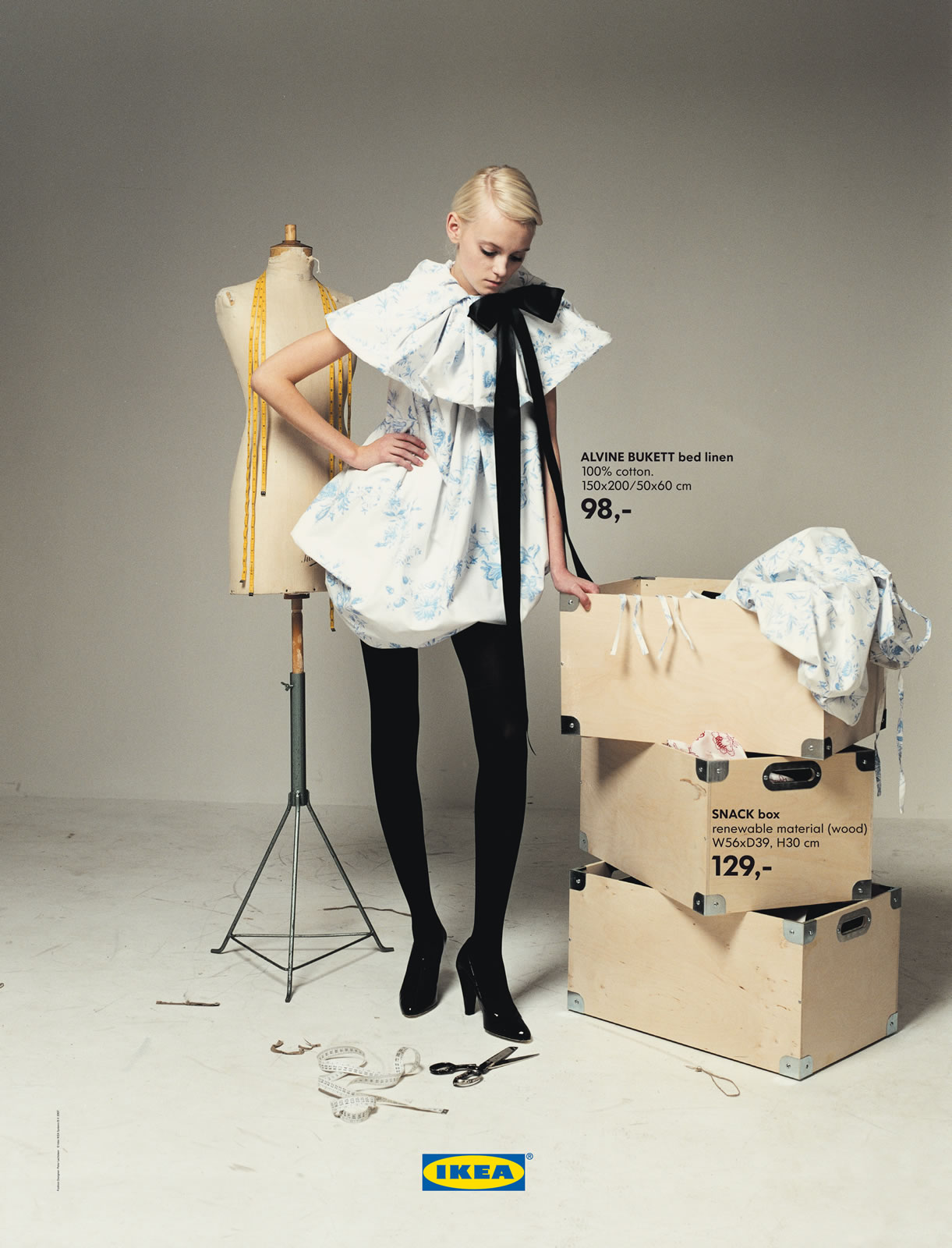 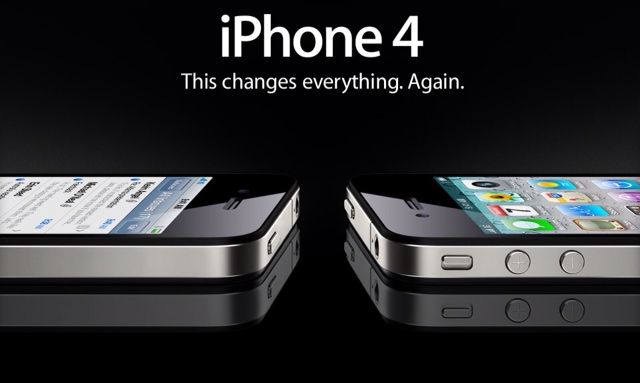 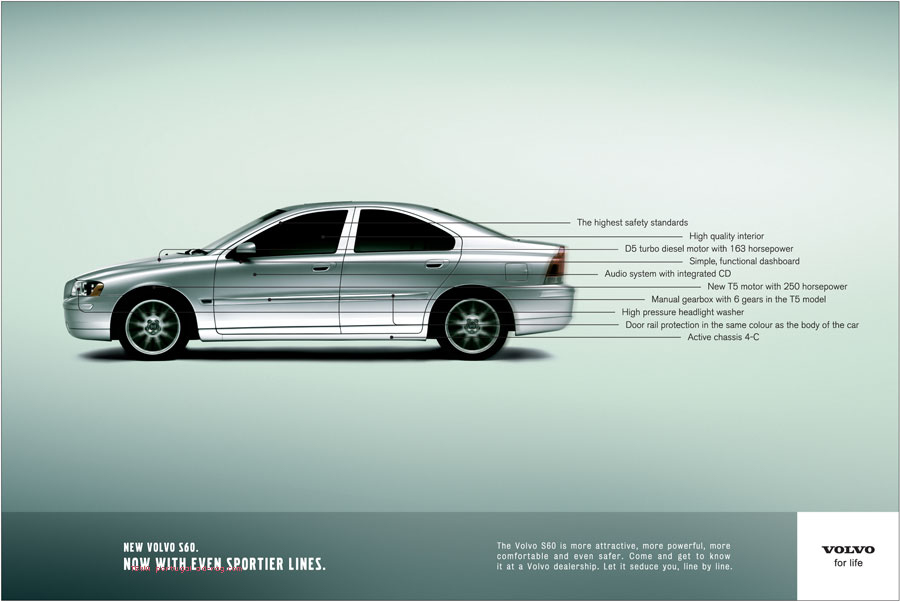 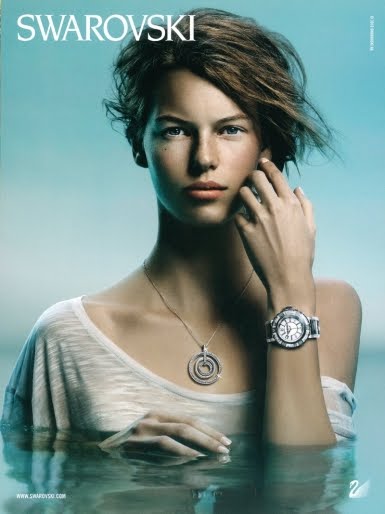 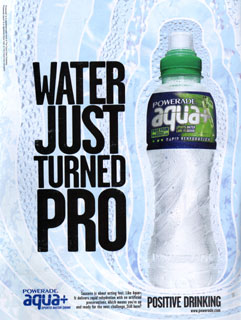 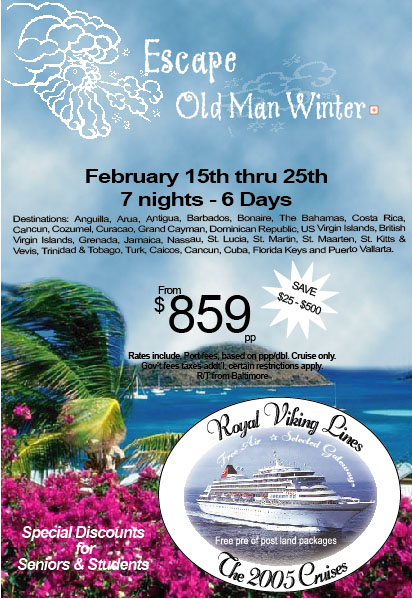 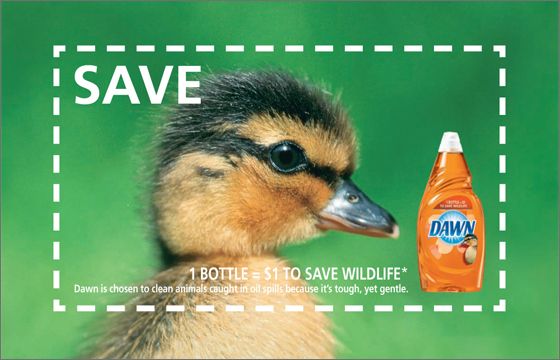 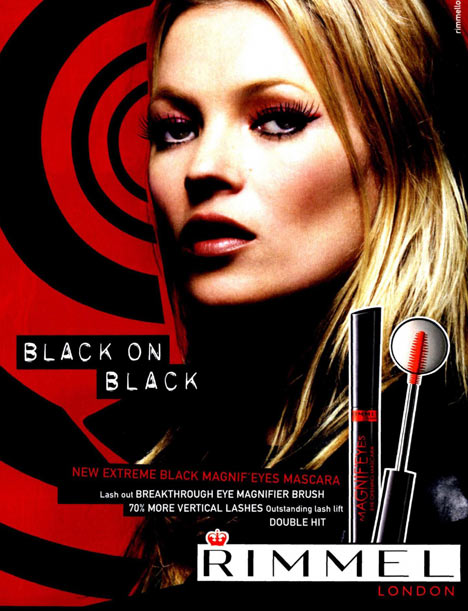 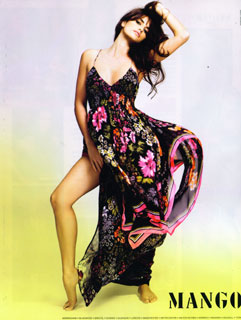 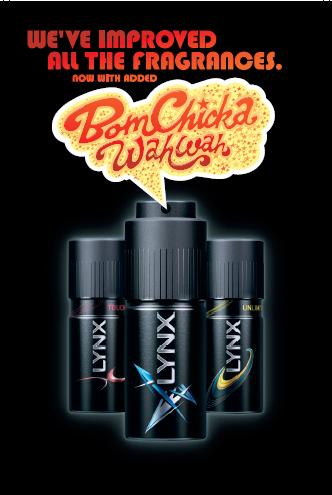 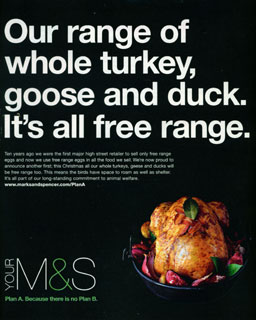